24 July 2023
Quadratic inequalities
LO: To solve quadratic inequalities by graphing.
	Use the GDC to solve quadratic inequalities.
–5
–4
–3
–2
–1
0
1
2
3
4
5
Quadratic inequalities
Quadratic inequalities contain terms in both x2 and x. For example:
x2 + x – 6 ≥ 0
(x + 3)(x – 2) ≥ 0
Factorizing gives
x2 + x – 6 is equal to 0 when:
x + 3 = 0
and
x – 2 = 0
x = –3
x = 2
These values give the end points of the solution set:
region 1
region 1
region 2
region 3
–5
–4
–3
–2
–1
0
1
2
3
4
5
Quadratic inequalities
To find the solution set we can substitute a value from each of the following three regions:
into the original inequality  x2 + x – 6 ≥ 0.
When x = –4:
–42 + –4 – 6 ≥ 0
16 – 4 – 6 ≥ 0
6 ≥ 0
This is true and so values in region 1 satisfy the inequality.
region 2
region 2
region 3
region 3
–5
–4
–3
–2
–1
0
1
2
3
4
5
Quadratic inequalities
When x = 0
02 + 0 – 6 ≥ 0
–6 ≥ 0
This is not true and so values in region 2 do not satisfy the inequality.
region 1
32 + 3 – 6 ≥ 0
When x = 3
9 + 3 – 6 ≥ 0
6 ≥ 0
This is true and so values in region 3 satisfy the inequality.
[Speaker Notes: We choose 0 because it is an easy value to substitute.]
–5
–5
–4
–4
–3
–3
–2
–2
–1
–1
0
0
1
1
2
2
3
3
4
4
5
5
x ≤ –3
or
x ≥ 2
Quadratic inequalities
We have shown that values in region 1 and region 3 satisfy the inequality x2 + x – 6 ≥ 0.
region 1
region 2
region 3
We can shown the complete solution set as follows:
So the solution to x2 + x – 6 ≥ 0 is:
Quadratic inequalities
A method for solving inequalities involves using graphs. For example:
Solve    x2 – 6x + 8 < 0
The first step is sketch the graph of   y = x2 – 6x + 8
To do this, we must find where the graph intersects the x-axis by factorizing:
x2 – 6x + 8 < 0
y
(x –  4)
(x –  2)
< 0
When (x –  2)(x –  4) = 0, then x = 2 or x = 4
So the graph intersects the x-axis at x = 2 and x = 4
positive
positive
x
0
4
2
The graph will be -shaped.
negative
Above the x-axis the values of y are greater than zero.
Below the x-axis the values of y are smaller than zero
Since we are looking for values where y < 0
The solution is
2 < x < 4
Quadratic inequalities
Solve 2x2 – 5 ≥ 4x + 1
The first step is to rearrange the inequality so that all the terms are on one side and 0 is on the other.
2x2 – 4x – 6 ≥ 0
Now we factorize to find where the graph intersects the x-axis
y
(x –  3)
(2x +  2)
≥ 0
When (2x + 2)(x – 3) = 0, then x = –1 or x = 3
So the graph intersects the x-axis at 
x = –1 and x = 3
positive
positive
x
0
3
-1
The graph will be -shaped.
negative
Above the x-axis the values of y are greater than zero.
Below the x-axis the values of y are smaller than zero
Since we are looking for values where y ≥ 0 we need the values above the x-axis.
x ≤ –1
x ≥ 3
or
The solution is
Quadratic inequalities
Use the GDC to solve this inequality.
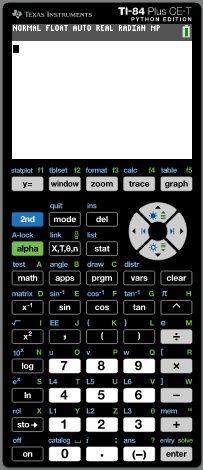 3x2 – 7x < 2x - 2
Give your answers correct to 3 significant figures
Turn on the GDC
Y =
Press
[Speaker Notes: We choose 0 because it is an easy value to substitute.]
Quadratic inequalities
Use the GDC to solve this inequality.
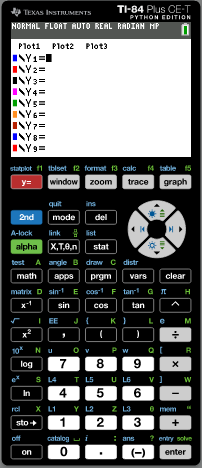 3x2 – 7x < 2x - 2
Give your answers correct to 3 significant figures
Turn on the GDC
Y =
Press
3x2 – 7x
enter
Type Y1:
[Speaker Notes: We choose 0 because it is an easy value to substitute.]
Quadratic inequalities
Use the GDC to solve this inequality.
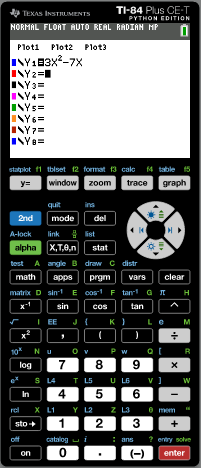 3x2 – 7x < 2x - 2
Give your answers correct to 3 significant figures
Turn on the GDC
Y =
Press
enter
3x2 – 7x
Type Y1:
enter
Type Y2:
2x – 2
[Speaker Notes: We choose 0 because it is an easy value to substitute.]
Quadratic inequalities
Use the GDC to solve this inequality.
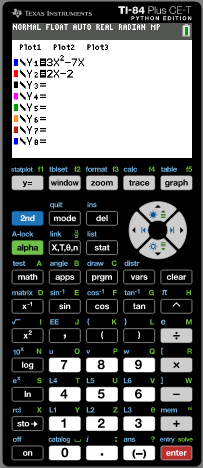 3x2 – 7x < 2x - 2
Give your answers correct to 3 significant figures
Turn on the GDC
Y =
Press
enter
3x2 – 7x
Type Y1:
enter
2x – 2
Type Y2:
Press graph
[Speaker Notes: We choose 0 because it is an easy value to substitute.]
Quadratic inequalities
Use the GDC to solve this inequality.
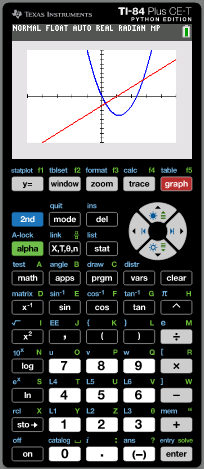 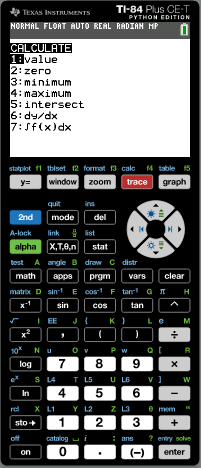 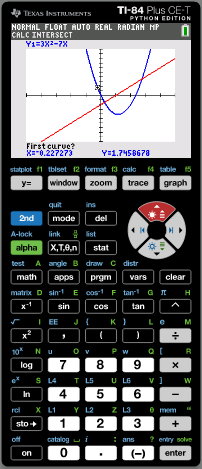 3x2 – 7x < 2x - 2
Give your answers correct to 3 significant figures
Turn on the GDC
Y =
Press
enter
3x2 – 7x
Type Y1:
enter
2x – 2
Type Y2:
Press graph
Intersect
2nd
Press 5
calc
Use the arrows to put the cursor on the curve at the left of the 1st intersection.
enter
The cursor will jump to the line close the intersecting point.
enter
enter
[Speaker Notes: We choose 0 because it is an easy value to substitute.]
Quadratic inequalities
Use the GDC to solve this inequality.
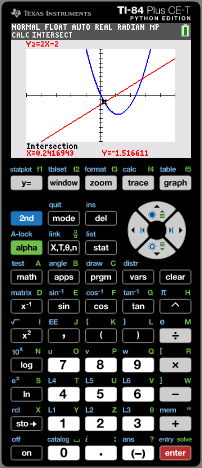 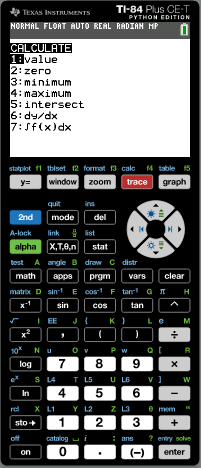 3x2 – 7x < 2x - 2
Give your answers correct to 3 significant figures
x = 0.2416943
Press
Intersect
2nd
Press 5
calc
Use the arrow ► to put the cursor on the curve close to the 2nd intersection.
enter
Use the arrow ▲ to put the cursor on the straight line close to the 2nd intersection.
enter
enter
enter
[Speaker Notes: We choose 0 because it is an easy value to substitute.]
Quadratic inequalities
Use the GDC to solve this inequality.
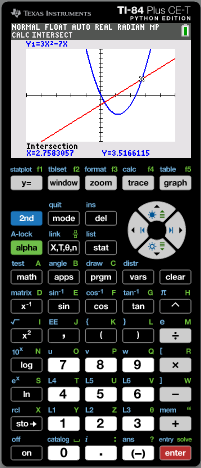 3x2 – 7x < 2x - 2
Give your answers correct to 3 significant figures
x = 0.2416943
Press
Intersect
2nd
Press 5
calc
Use the arrow ► to put the cursor on the curve close to the 2nd intersection.
enter
Use the arrow ▲ to put the cursor on the straight line close to the 2nd intersection.
enter
enter
enter
x = 2.7583057
[Speaker Notes: We choose 0 because it is an easy value to substitute.]
Quadratic inequalities
Use the GDC to solve this inequality.
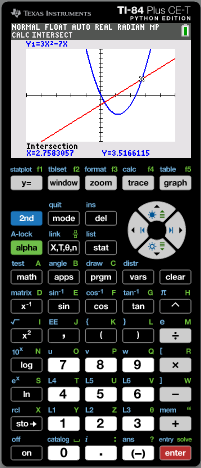 3x2 – 7x < 2x - 2
Give your answers correct to 3 significant figures
x = 0.2416943
Press
Intersect
2nd
Press 5
calc
Use the arrow ► to put the cursor on the curve close to the 2nd intersection.
enter
Use the arrow ▲ to put the cursor on the straight line close to the 2nd intersection.
enter
enter
enter
x = 2.7583057
The solution consist of the values of x for which the graph of
y = 3x2 – 7x lies below (that is less than) the graph of y = 2x – 2
The solution is
0.242 < x < 2.76
[Speaker Notes: We choose 0 because it is an easy value to substitute.]
Thank you for using resources from
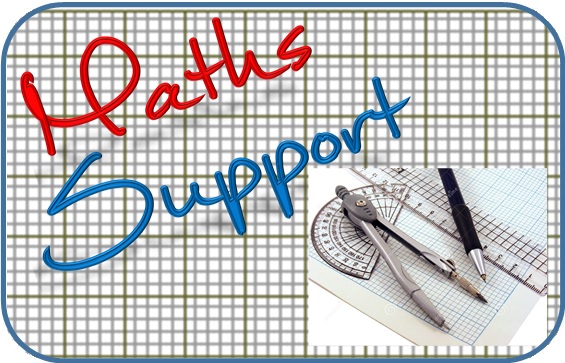 For more resources visit our website
https://www.mathssupport.org
If you have a special request, drop us an email
info@mathssupport.org
Get 20% off in your next purchase from our website, just use this code when checkout: MSUPPORT_20